Проект «Детский сад как социальный партнер государства
в реализации приоритетного национального проекта «Здоровье»
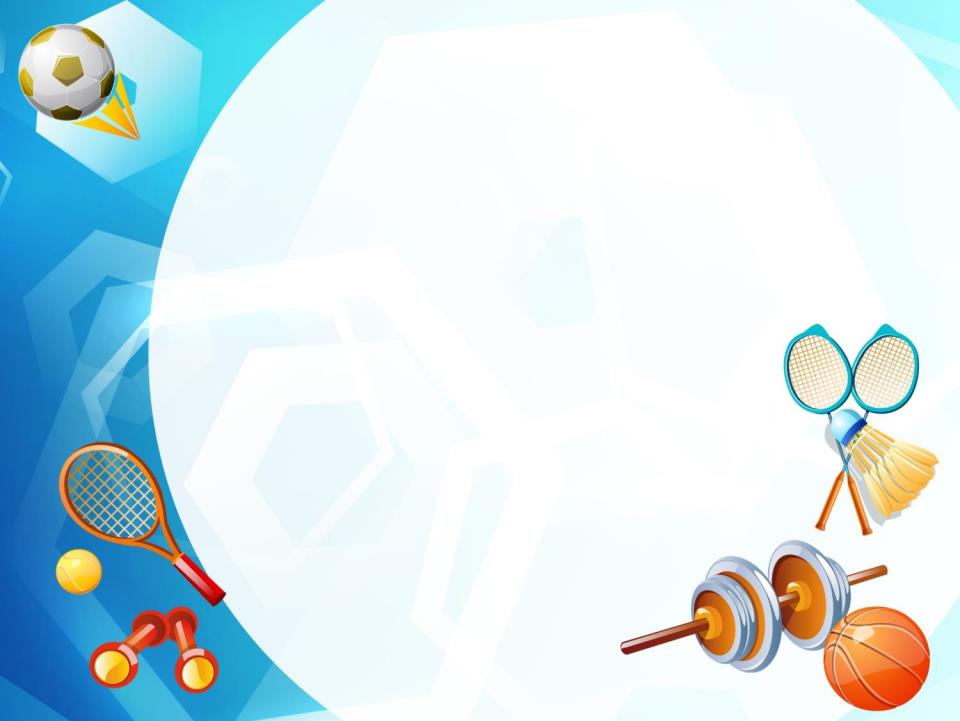 Нефтеюганское районное муниципальное дошкольное образовательное бюджетное учреждение «Центр развития ребенка – детский сад «Улыбка»
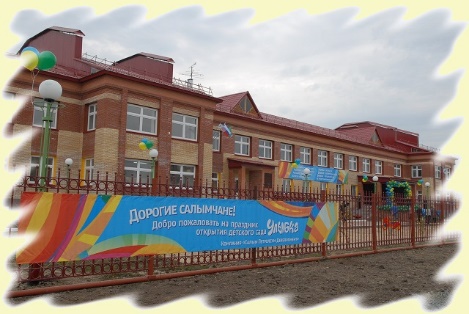 - Федеральный Закон «Об образовании в Российской Федерации» в части «Создать условия для формирования основ здорового образа жизни, приобщение детей и родителей к регулярным занятиям физической культурой» от 29.12.2012 № 273-ФЗ (редакция от 23.07.2013);
-«Требованиями СанПиНа» (с изменениями на 04.04.2014);
- Указы Президента России «О неотложных мерах по обеспечению здоровья населения РФ», «Об утверждении основных направлений государственной и социальной политики по улучшению положений детей в РФ»;
- Указ президента Российской Федерации от 01.06.2012 № 761 «О национальной стратегии действий в интересах детей на 2012 – 2017 годы»;
-Положение «О Совете при Президенте Российской Федерации по развитию физической культуры и спорта» Указ Президента РФ от 28 июля 2012 г. № 1058 - «...подготовка предложений по определению приоритетных направлений государственной политики в области физической культуры и спорта, включая пропаганду здорового образа жизни, и мер по их реализации. Рассмотрение и поддержка общественно значимых проектов в области физической культуры и спорта»
«Изучение организации социально значимого досуга
Результаты всероссийской диспансеризации
Проект «ГТО в детский сад,
  навстречу здоровью»
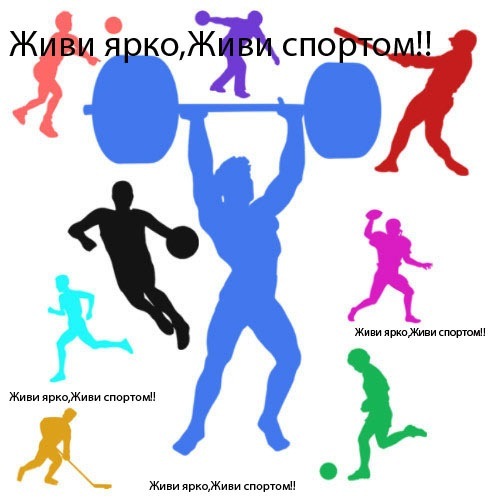 Проблемный анализ
отсутствие устойчивого, мотивированного интереса участников образовательного процесса  к активным видам физкультурно-спортивной деятельности у значительной части населения
недостаточное привлечение всех участников образовательного процесса к регулярным занятиям физической культурой
отсутствие активной пропаганды занятий физической культурой и спортом как составляющей здорового образа жизни
здоровый образ жизни не стал нормой для большинства участников
недостаточная работа по пропаганде ценностей физкультуры и спорта 
в средствах массовой информации
Выдержки из плана мероприятий
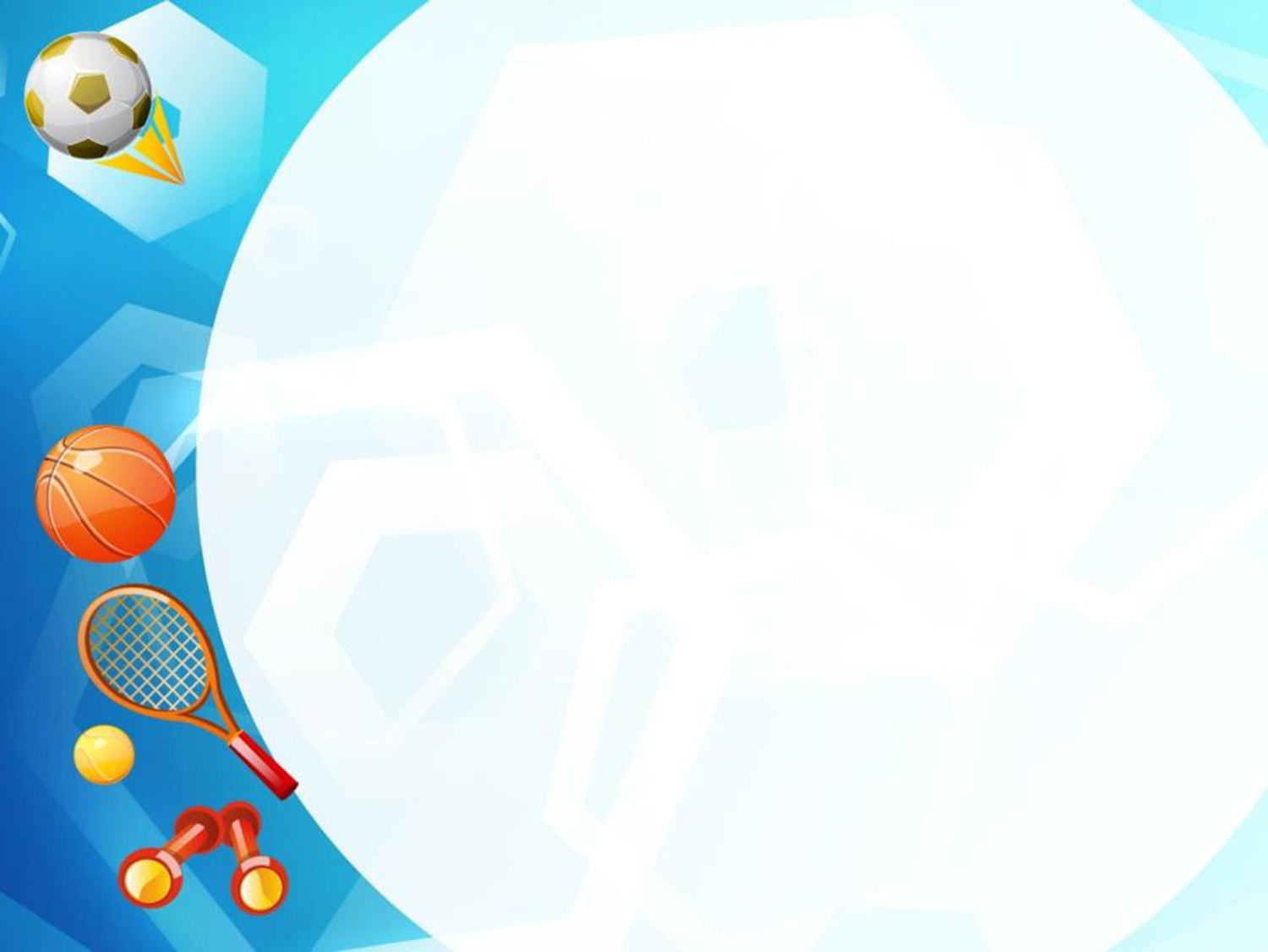 Спортивный праздник 
«Губернаторские состязания»
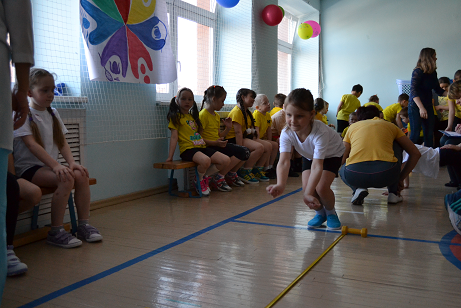 «Самые гибкие»
«Ловкие и смелые»
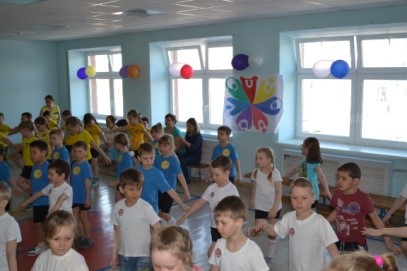 «Путешествие по королевству «Будь здоров!»
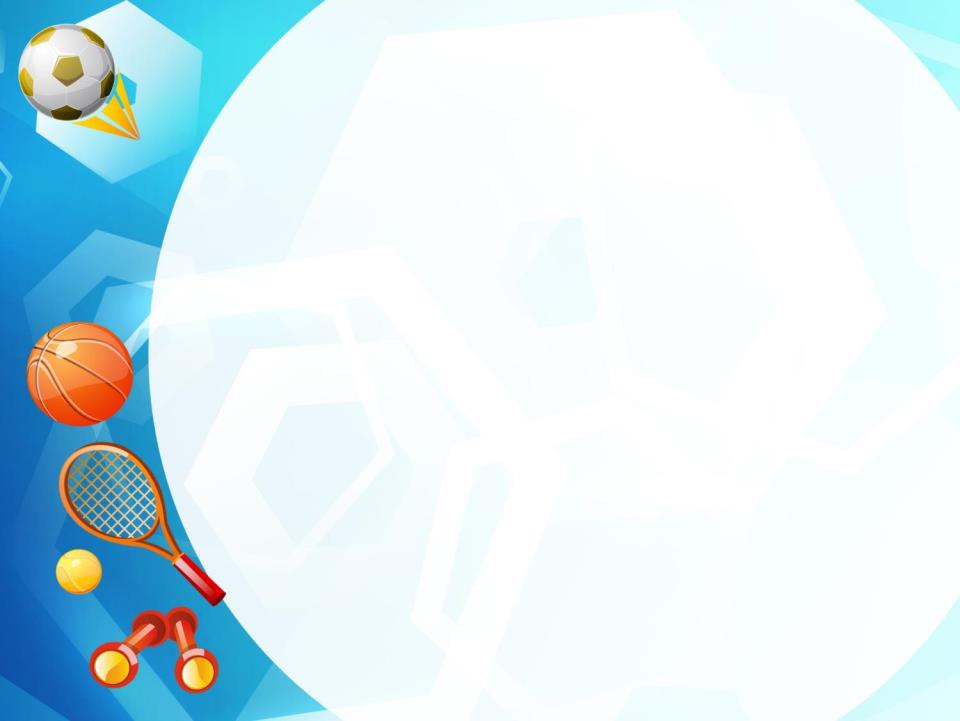 Всероссийский праздник  «День здоровья»
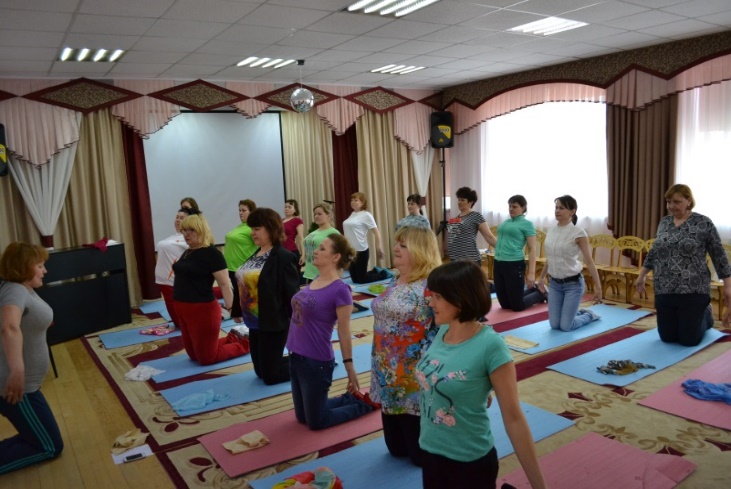 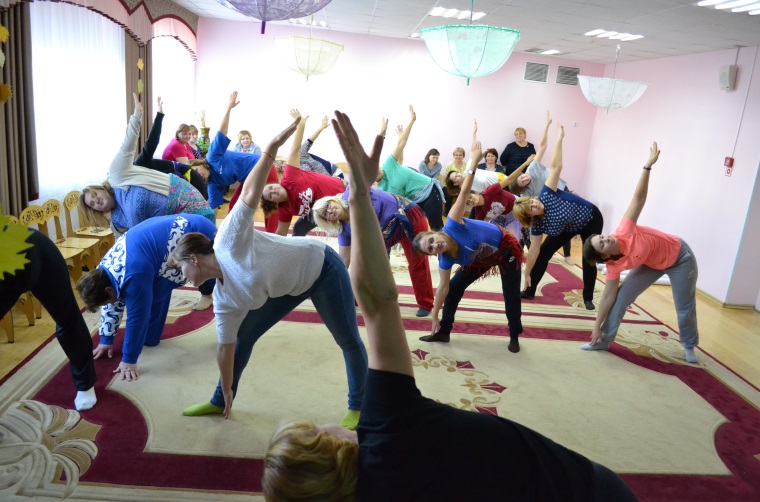 «Кто любит спорт,  тот бодр и здоров!»
«Делай с нами, делай, как мы, делай лучше нас!
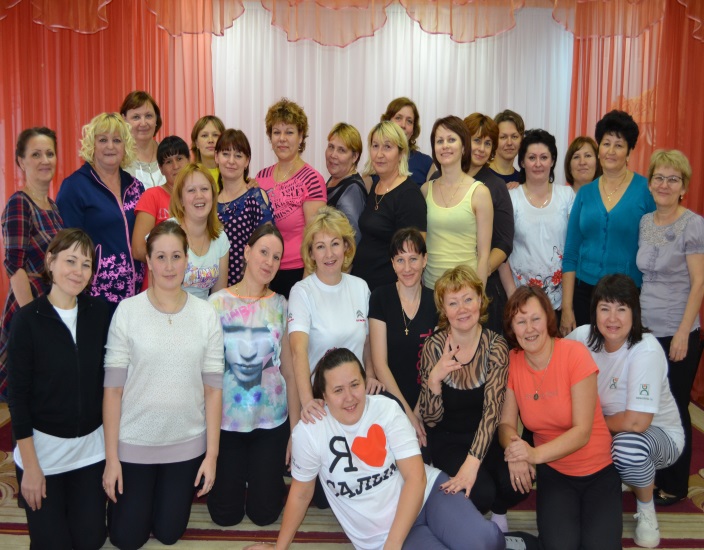 «В здоровом теле – здоровый дух»
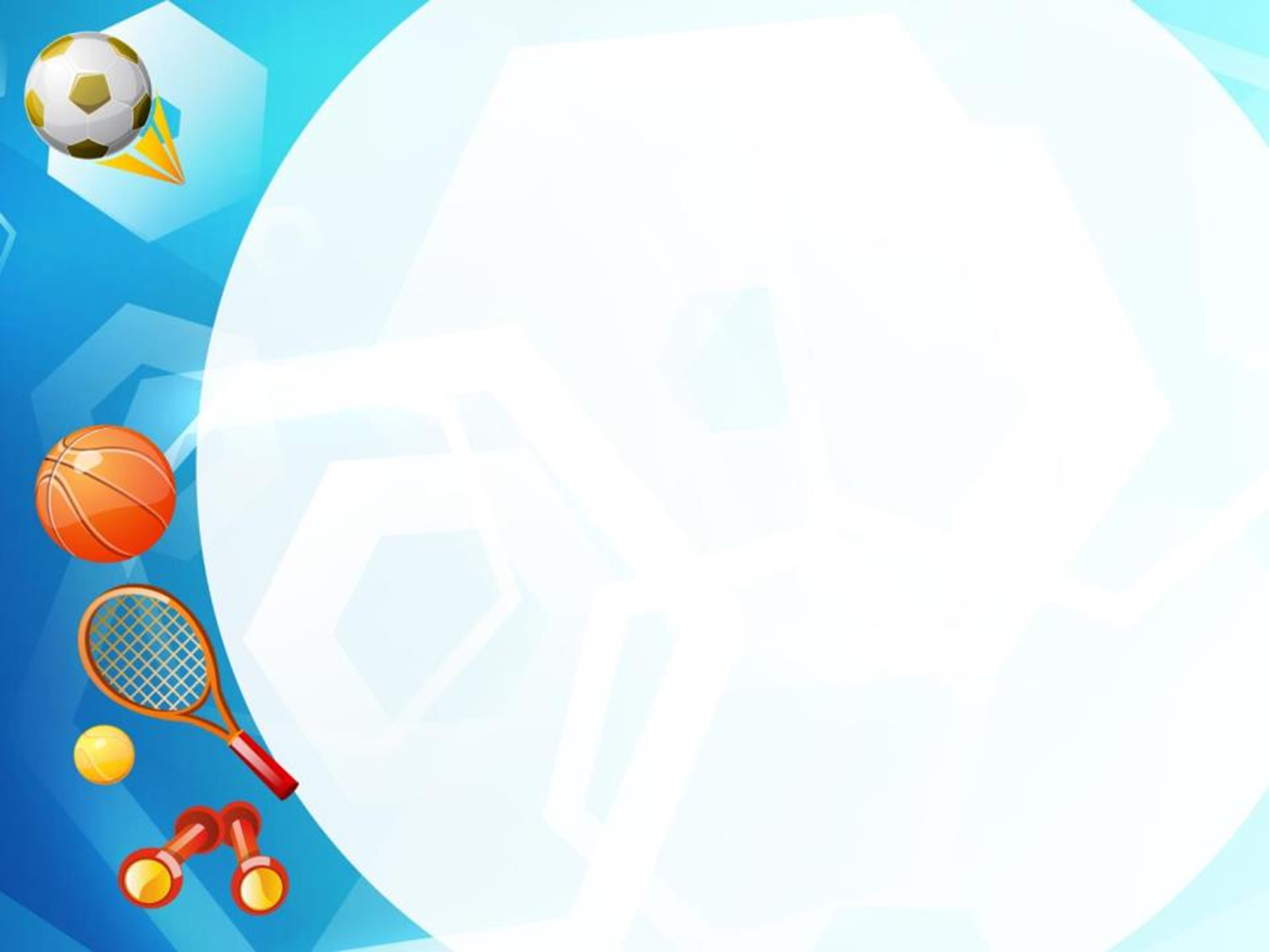 Спортивный праздник
 «Вместе с мамой, вместе с папой»
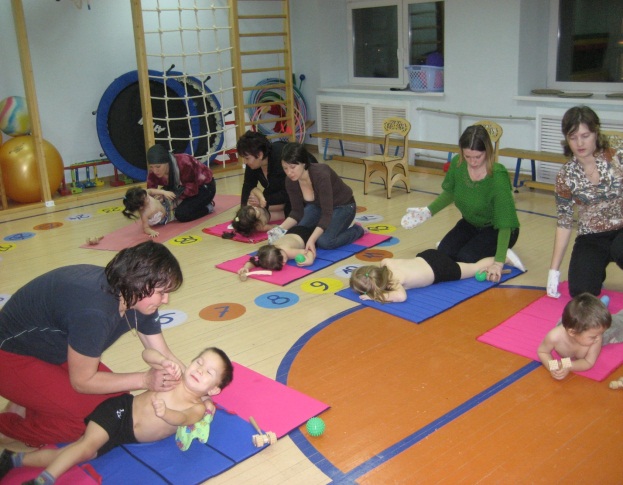 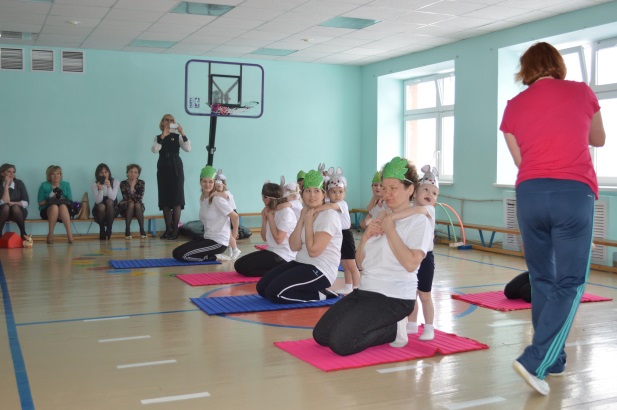 «Чтобы быть здоровым»
«Ловкие и смелые»
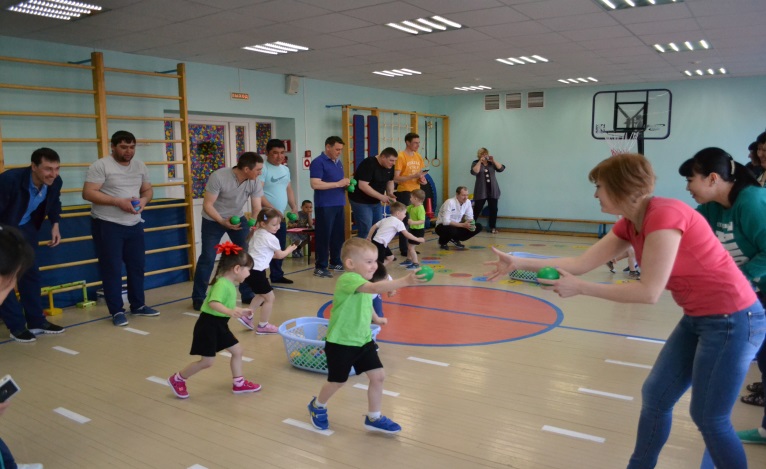 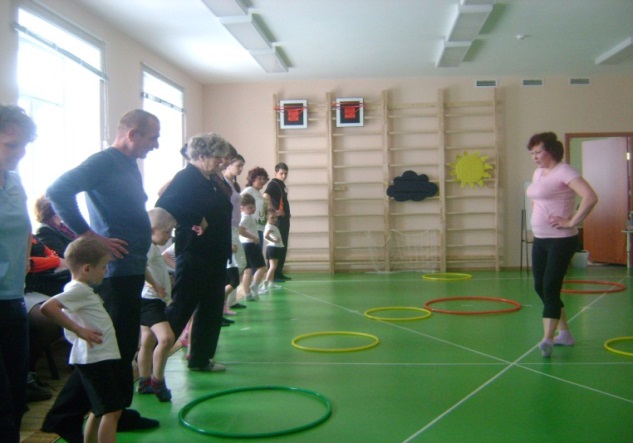 «Кто быстрее»
«Спорт-это сила и здоровье»
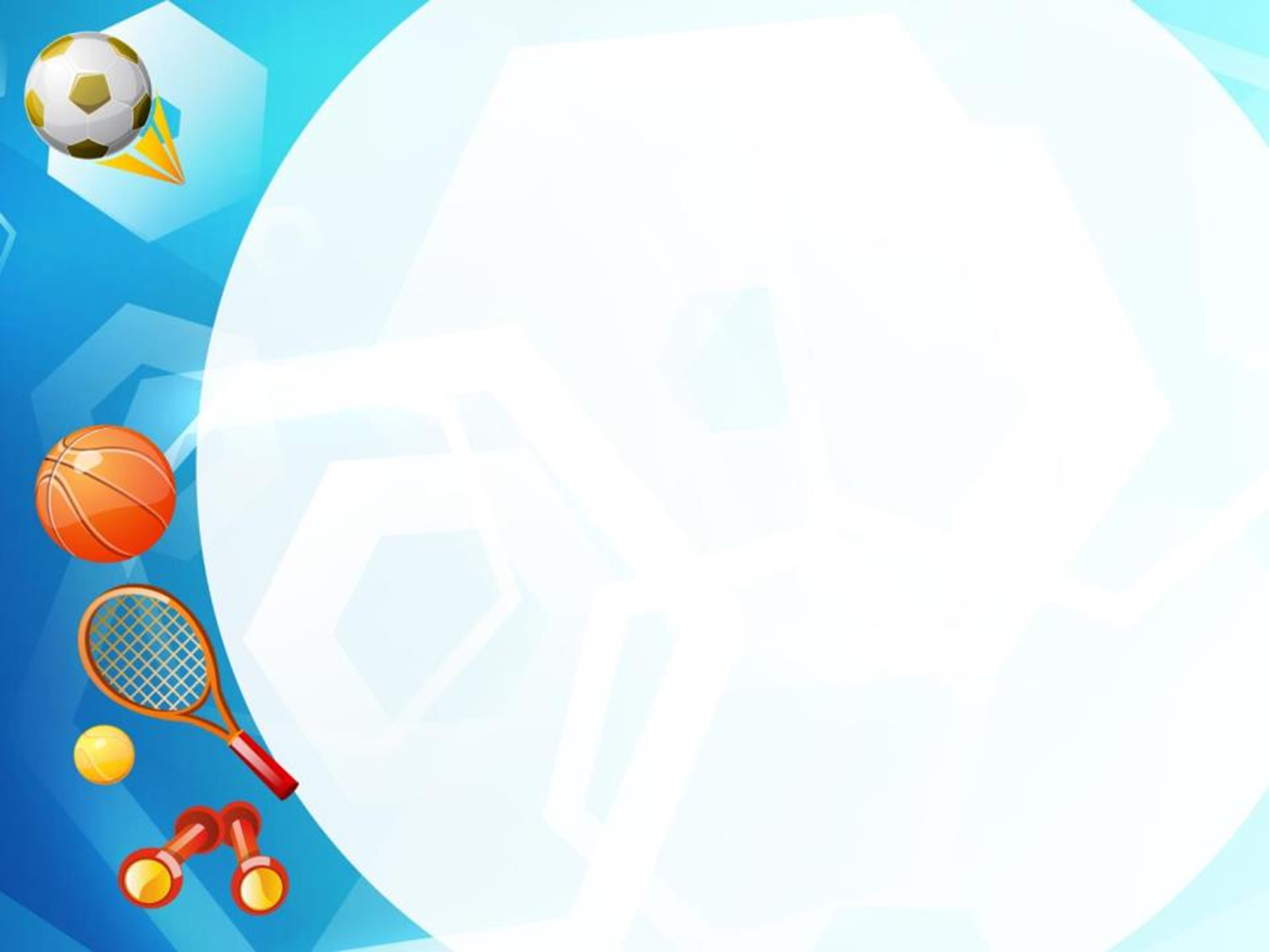 Реализация проекта «ГТО в детский сад, навстречу здоровью»
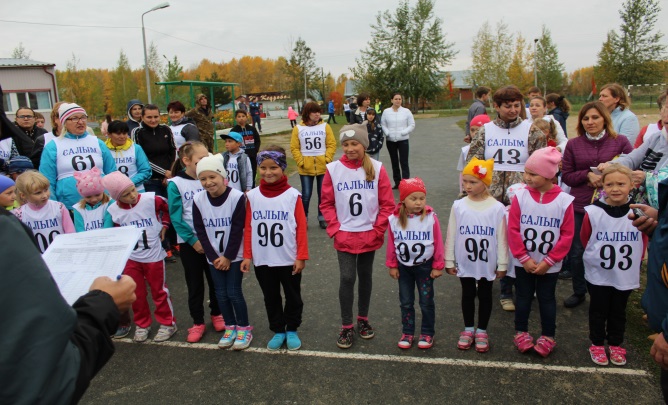 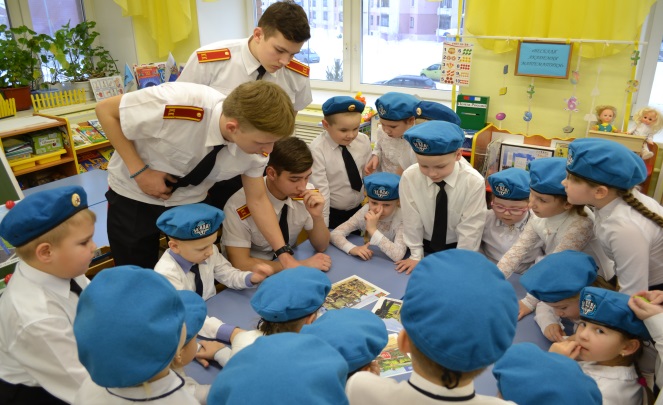 «Кросс Салыма»
«Зорница»
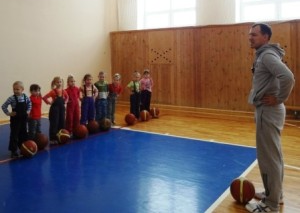 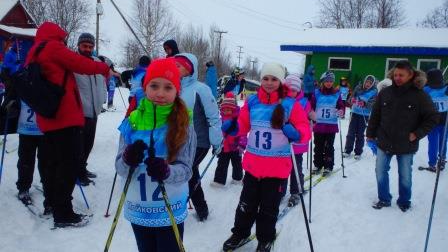 «День зимних видов спорта»
««Физкульт – ура!»»
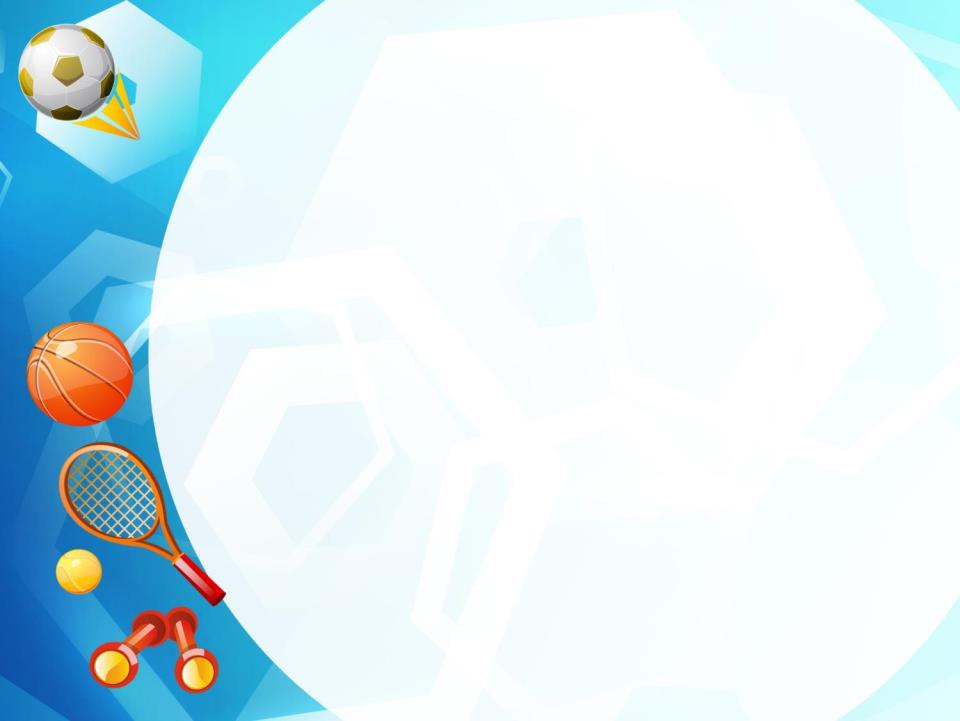 Реализация проекта «ГТО в детский сад, навстречу здоровью»
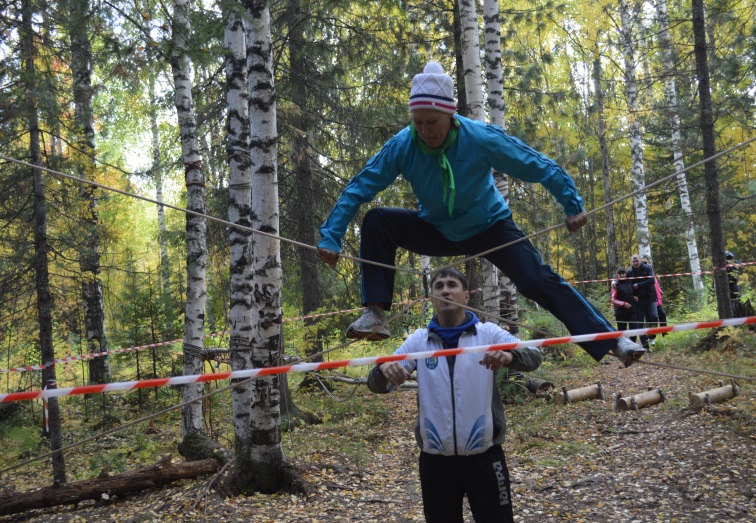 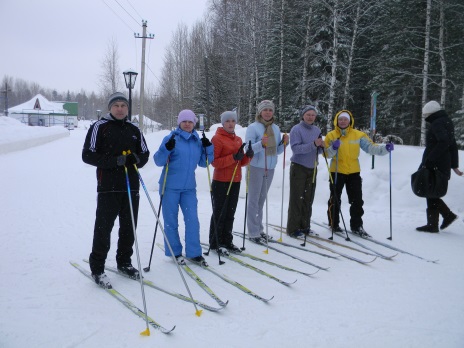 «Лыжня зовет»
«Большие гонки»
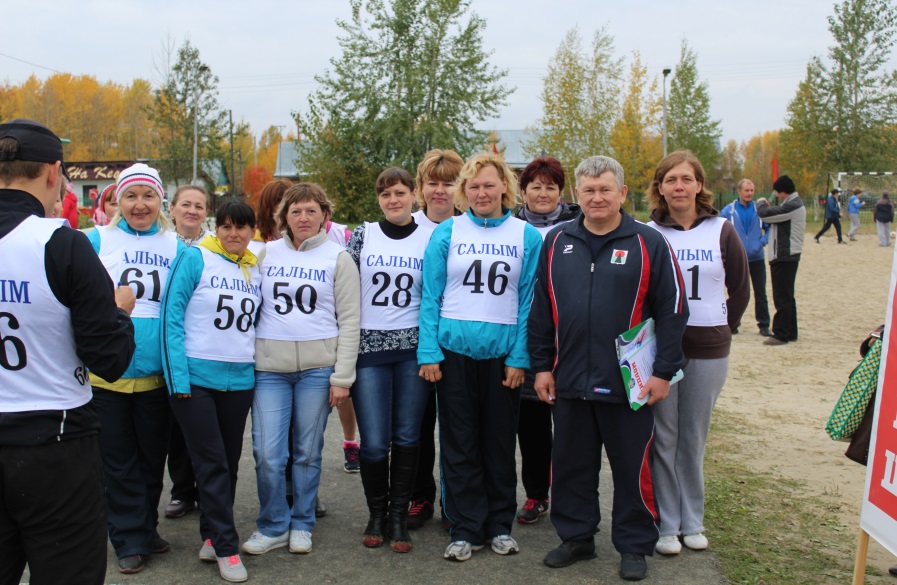 «Кросс наций»
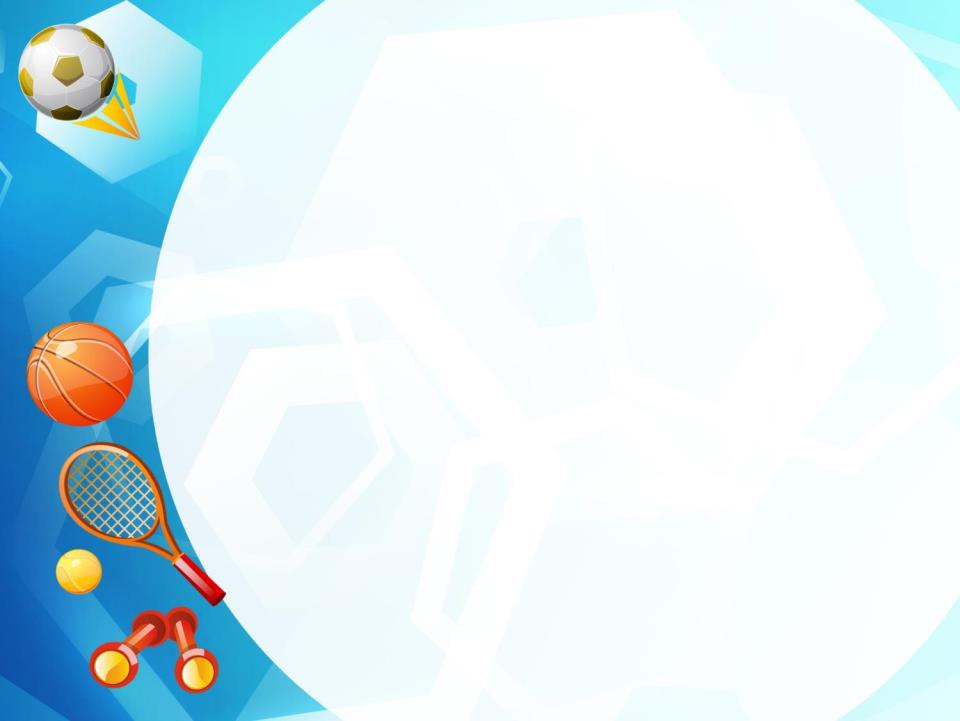 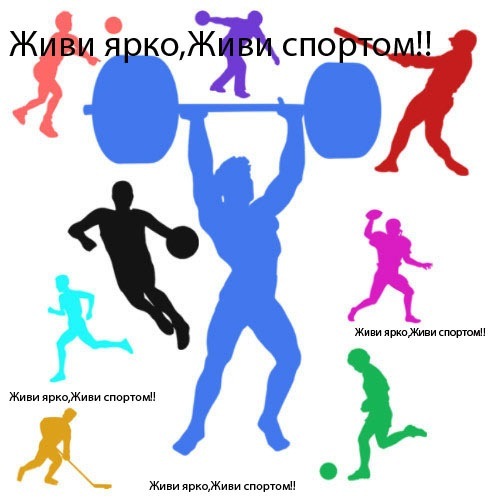 Эффективность и успешность внедрения проекта
Спасибо за внимание